내 작은 두 손에
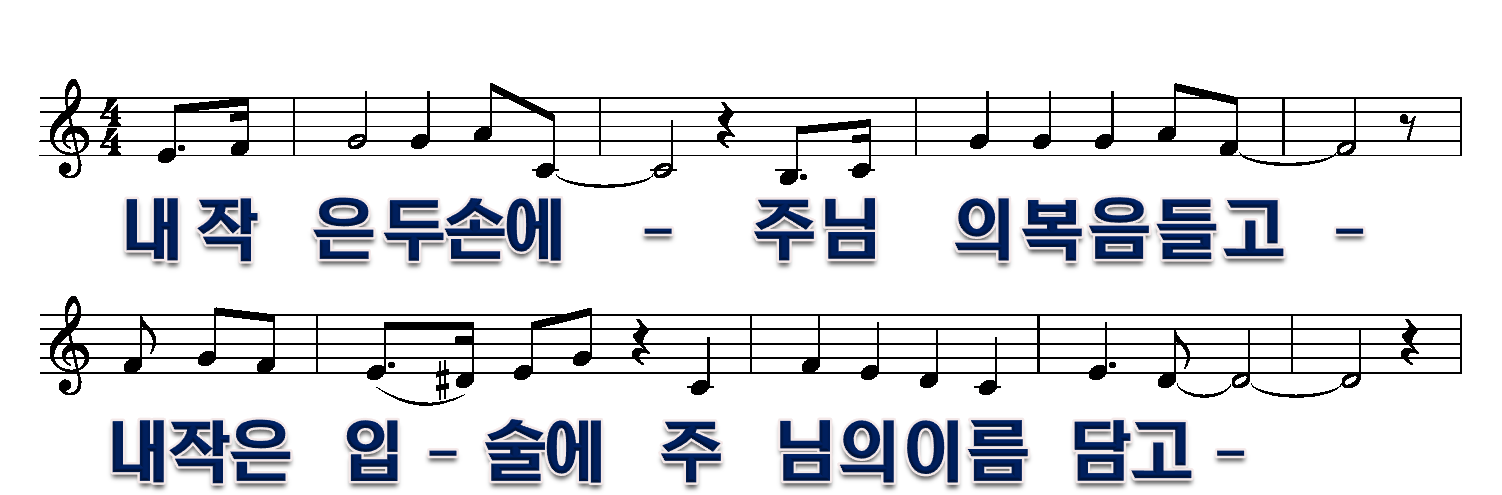 1/5
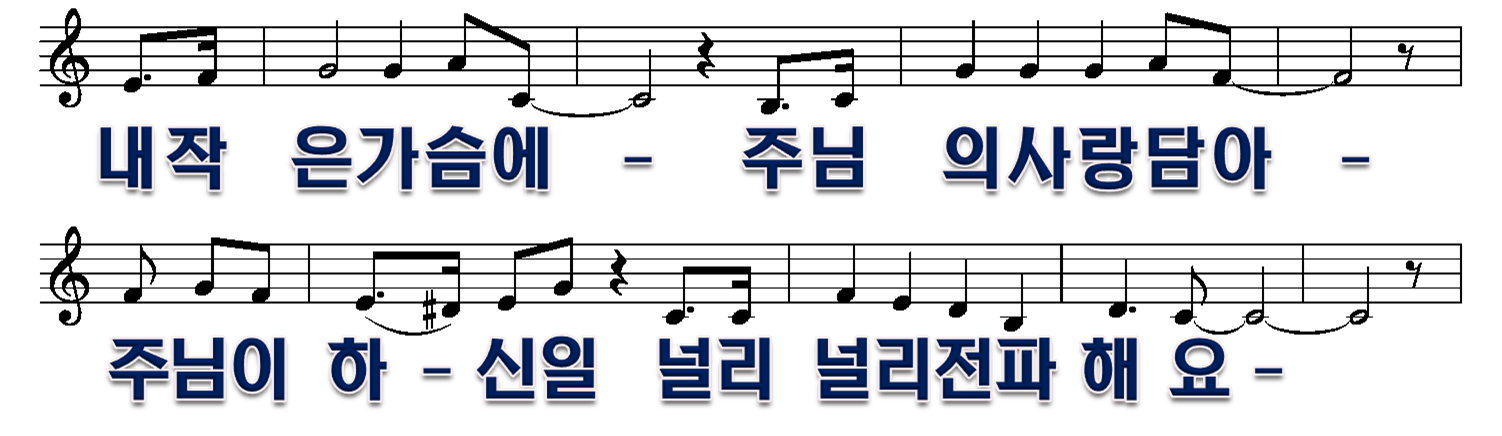 2/5
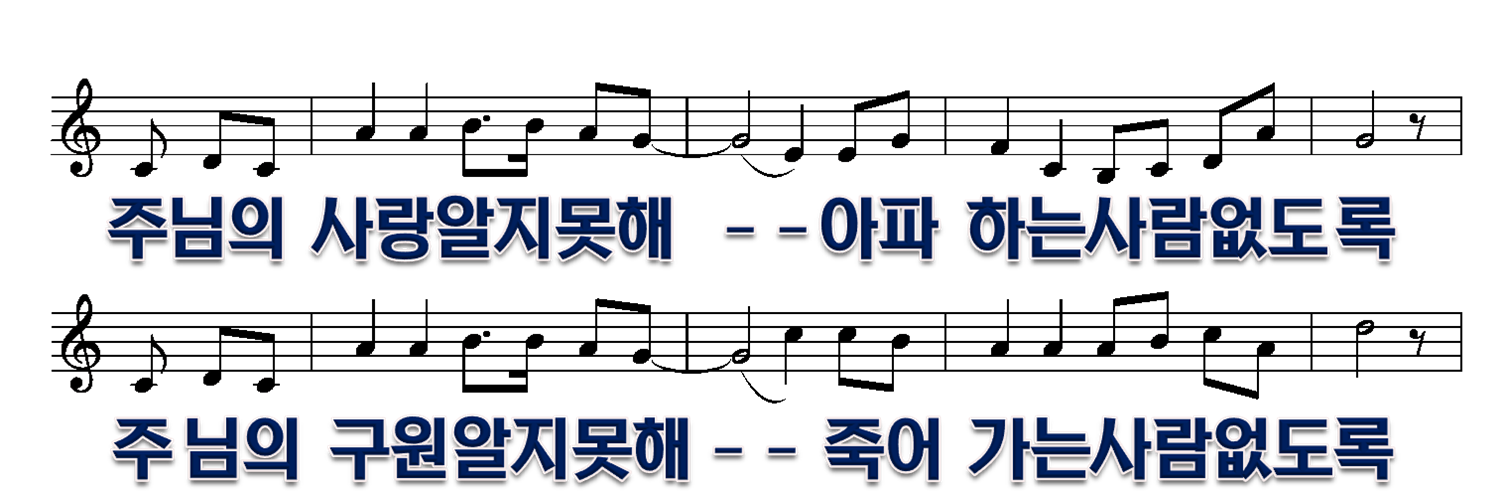 3/5
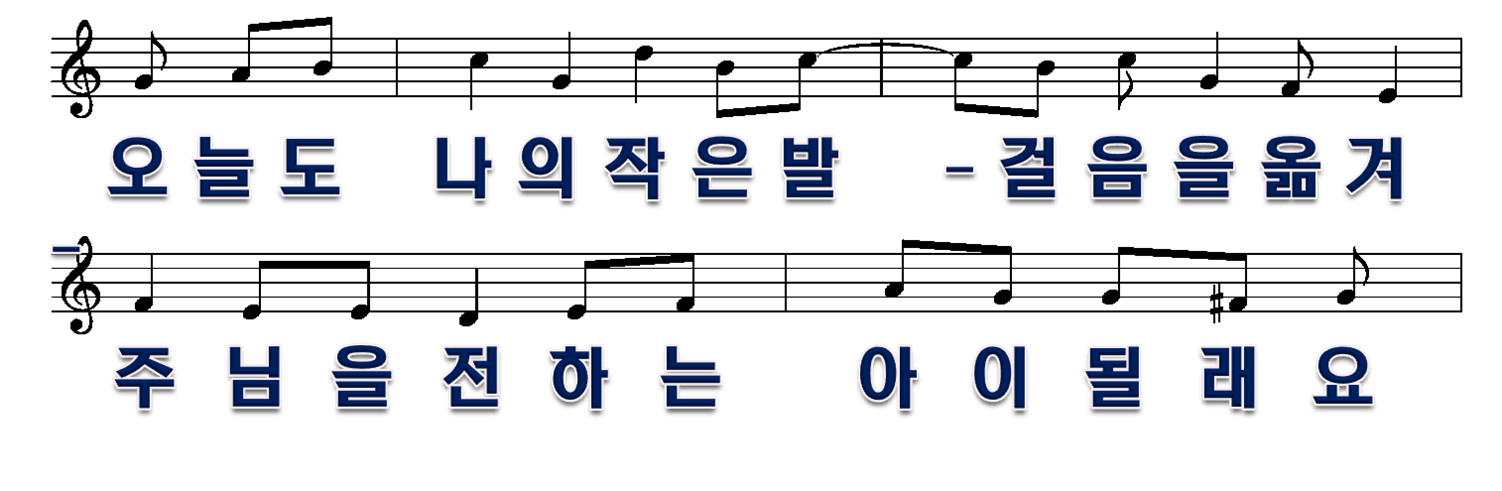 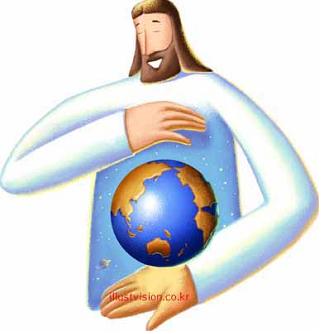 4/5
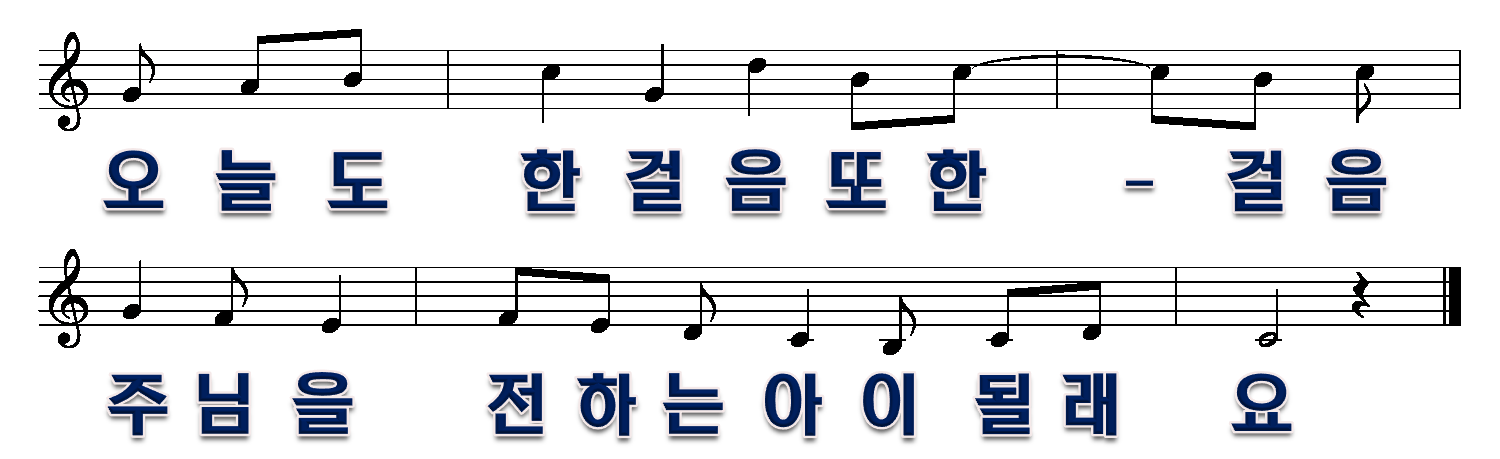 5/5